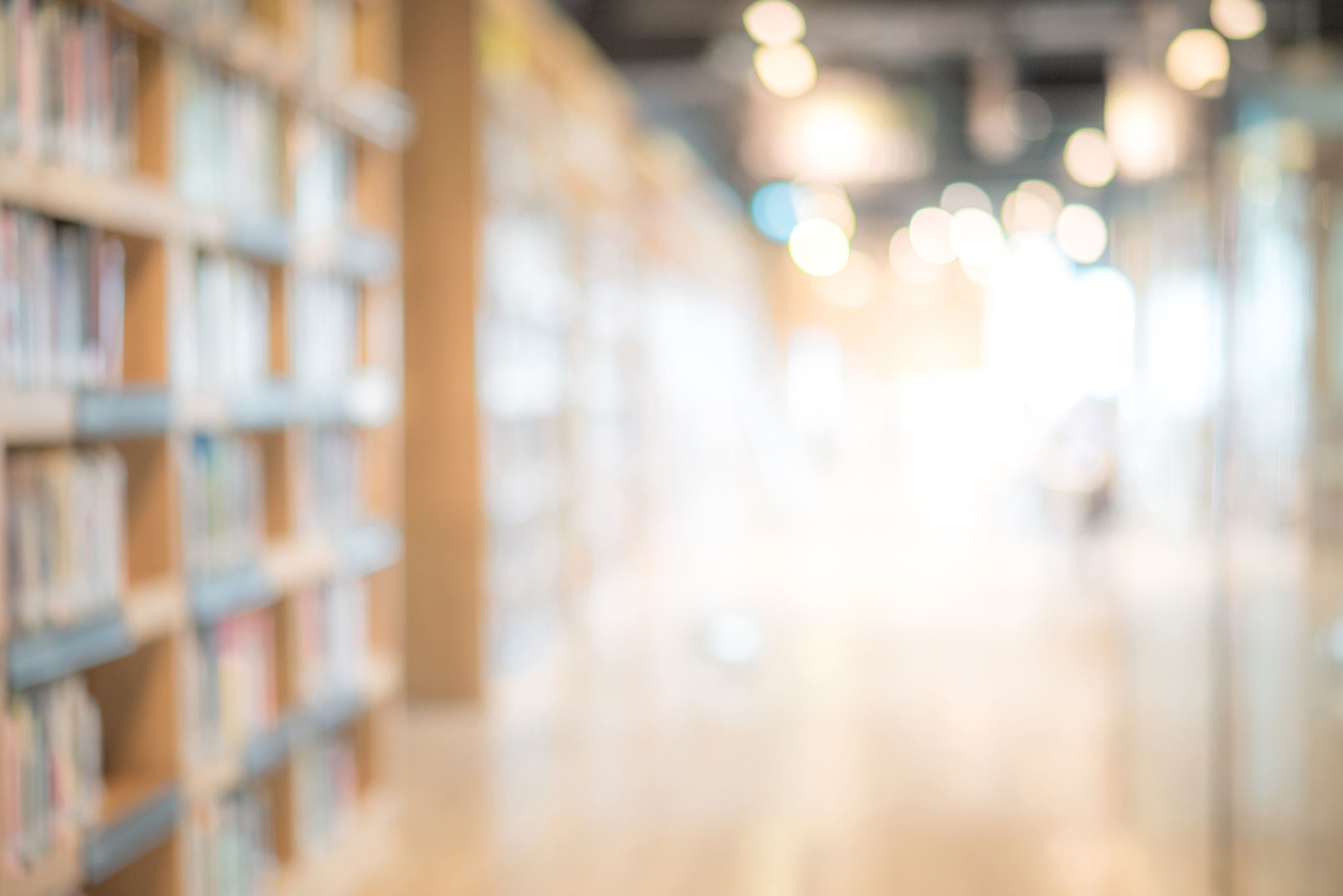 Media Resources for Technology Addiction
Videos, Songs, Poems, and Artwork
Video 1: Why Our Screens Make Us Less Happy: Adam Alter, TED Talk
https://www.ted.com/talks/adam_alter_why_our_screens_make_us_less_happy?language=en
Video 2: It’s Not You: Smartphones Are Designed to be Addicting, Voxhttps://www.youtube.com/watch?v=NUMa0QkPzns
[Intro]Bedding Taylor Swift every night inside the Oculus RiftAfter mister and the missus finish dinner and the dishes[Pre-Chorus]And now the future's definition is so much higher than it was last yearIt's like the images have all become realAnd someone's living my life for me out in the mirror[Chorus]No, can you believe how far we've come?In the new ageFreedom to have what you wantIn the new age we'll all be entertainedRich or poor, the channels are all the sameYou're a star now, baby, so dry your tearsYou're just like themWake on up from the nightmare[Post-Chorus]Na, na na, na, na na, na na, na naNa, na na, na, na na, na na, na naCome on, oh, oh, oh[Bridge]No gods to rule usNo drugs to soothe usNo myths to prove stuffNo love to confuse usNot bad for a race of demented monkeysFrom a cave to a city to a permanent partyCome on, oh, oh, oh
[Outro]When the historians find us we'll be in our homesPlugged into our hubsSkin and bonesA frozen smile on every faceAs the stories replayThis must have been a wonderful place
Song 1: Father John Misty, “Total Entertainment Forever”https://www.youtube.com/watch?v=eHpV08wI-bw
[Intro]"They-they-they-they didn’t know where they was goingBut they knew where they was, wasn’t it?"[Verse 1]We are everyday robots on our phonesIn the process of getting home (Autonomous)Looking like standing stonesOut there on our ownWe're everyday robots in controlOr in the process of being sold (Autonomous)Driving in adjacent cars'Til you press restart[Interlude]"They-they-they-they didn’t know where they was goingBut they knew where they was, wasn’t it?" (Autonomous)
[Verse 2]Everyday robots just touch thumbsSwimmin’ in lingo they become (Autonomous)Stricken in a status seaOne more vacancyFor everyday robots getting oldWhen our lips are cold (Autonomous)Lookin’ like standing stonesOut there on our own
[Outro]Little robots in ringback tonesIn the process of getting home (Autonomous)(Autonomous)
Song 2: Damon Albarn, “Everyday Robots”https://www.youtube.com/watch?v=rjbiUj-FD-o
Song 3: ”Deeper Understanding,” Kate Bushhttps://www.youtube.com/watch?v=nzqF_gBpS84
Poem 1: ”The Facebook Sonnet,” Sherman Alexie
Welcome to the endless high-schoolReunion. Welcome to past friendsAnd lovers, however kind or cruel.Let’s undervalue and unmend
The present. Why can’t we pretendEvery stage of life is the same?Let’s exhume, resume, and extendChildhood. Let’s all play the games
That occupy the young. Let fameAnd shame intertwine. Let one’s searchFor God become public domain.Let church.com become our church.
Let’s sign up, sign in, and confessHere at the altar of loneliness.
Poem 2: “Look Up,” Gary Turk https://www.youtube.com/watch?v=Z7dLU6fk9QY
The world is too much with us; late and soon,
Getting and spending, we lay waste our powers;—
Little we see in Nature that is ours;
We have given our hearts away, a sordid boon!
This Sea that bares her bosom to the moon;
The winds that will be howling at all hours,
And are up-gathered now like sleeping flowers;
For this, for everything, we are out of tune;
It moves us not. Great God! I’d rather be
A Pagan suckled in a creed outworn;
So might I, standing on this pleasant lea,
Have glimpses that would make me less forlorn;
Have sight of Proteus rising from the sea;
Or hear old Triton blow his wreathèd horn.
Poem 3: “The World is Too Much With Us,” William Wordsworth
Artwork 1: “Periscope,” Pawel Kuczynski
Artwork 2: “PHONE BUDDIES,” ANDREW RAE
Artwork 3: “Let’s Play,” Angel Boligan